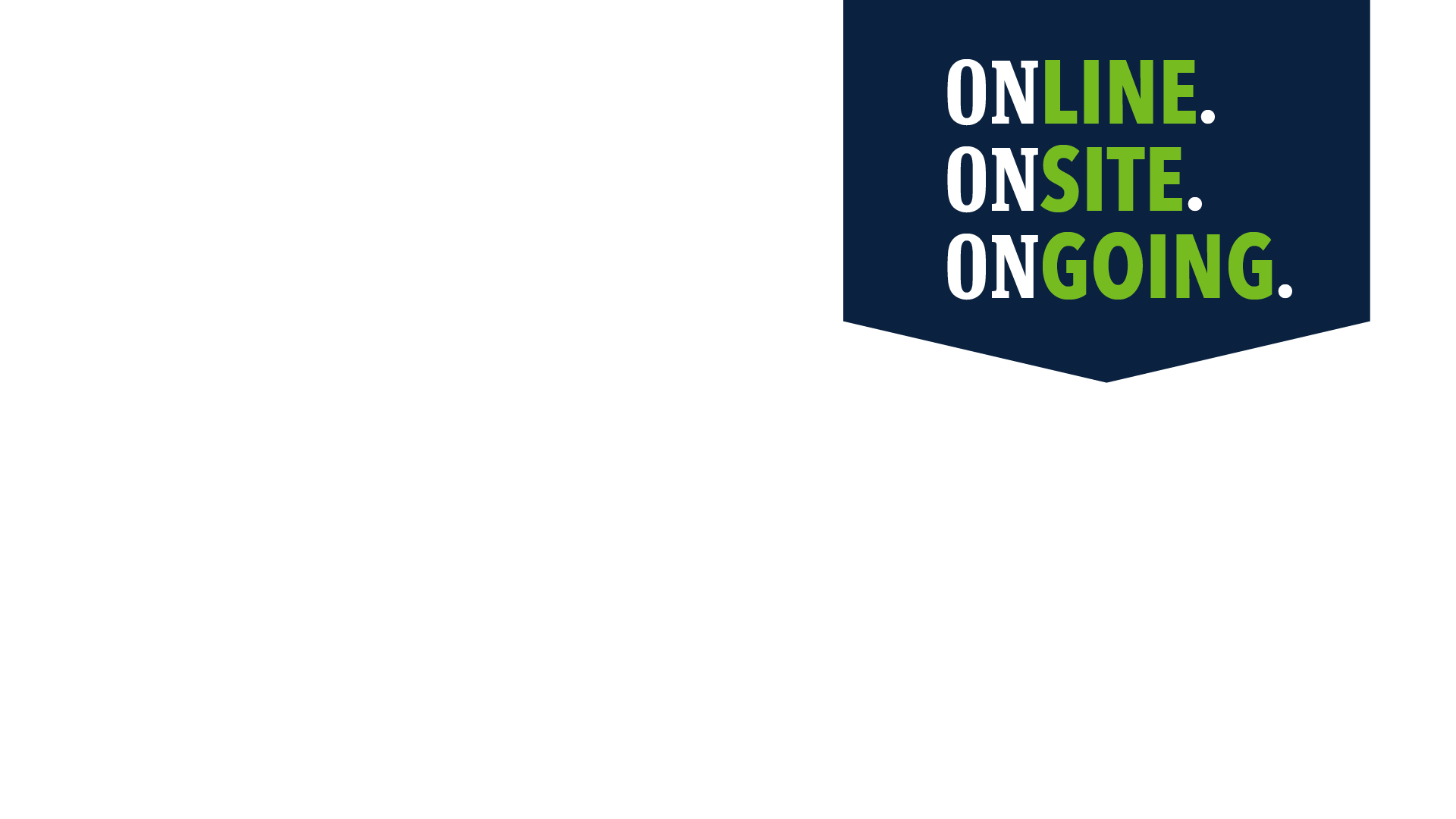 NameTitlesgps@etown.edu | 717-361-1411